Key Terms
Types of Financial Institutions
Types of Financial Institutions
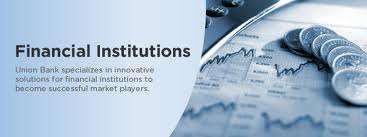 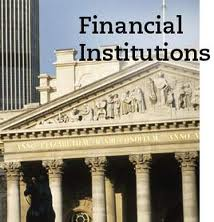 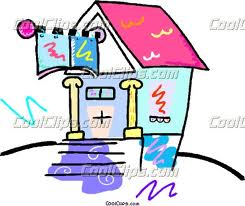 Commercial Bank
A full-service financial institution that offers a variety of services
Saving and loan association
A financial institution that provides loans and mortgages to customers who hold a saving account
Credit Union
A nonprofit financial cooperative owned by its members
Brokerage firm
A licensed institution that specializes in investing.
Insured Financial Institution
One that is insured---as by Federal Deposit Insurance Corporation (FDIC), Savings Association Insurance Fund (SAIF), or National Credit Union Administration (NCUA) to protect deposits of clients
Traditional Services of Financial Institutions
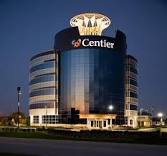 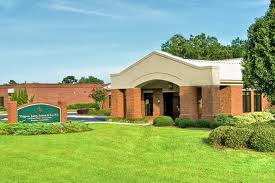 Checking Account
Paper checks or debit cards are used to withdraw money deposited into the account to pay for items
Savings account
Money is deposited into an account to earn interest
Retirement plan account
A plan for saving money for retirement; money tax-deferred until withdrawn
Share account
A savings account at a credit union
Share certificate account
A certificate of deposit at a credit union
Share Draft account
A checking account at a credit union
Bond
An investment of money in a government or organization
Certificate of deposit
An insured interest-earning savings tool with restricted access to funds
Mutual fund
Groups of stocks, bonds, and other investments managed by an investment firm
Real estate investment
Purchasing properties as an investment to gain profit
Stock
Ownership, represented by shares, in a corporation
Credit card
A card used to make a purchases; must be repaid later with interest
Loan
Borrowed money
Mortgage
A loan to purchase a home or other real estate
Financial counseling
Assistance to consumers with specific areas of financial planning
Safe-deposit box
A secured box in a bank used by clients for valuable personal items
E-Banking Services of Financial Institutions
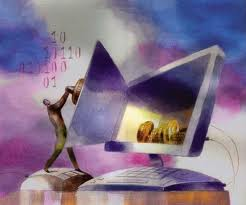 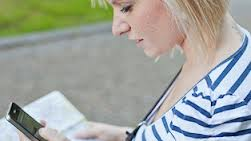 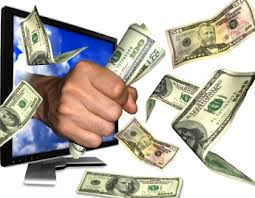 E-banking
Using computer networks to make electronic funds transfers among accounts
Access
The ability to obtain money from one’s accounts quickly and easily
Point-of-sale (POS) transfer
The place where a purchase is made and money is electronically moved
Personal Identification Number (PIN)
A unique number kept secured and used to access an account and perform transactions
Automated Teller Machine (ATM)
A computer terminal used to transact business with a financial institution
Direct deposit
Arrangement for electronically depositing pay/benefits directly into an account
Direct withdrawal
Arrangement for electronically withdrawing funds from an account to pay bills
Smart card
Card storing pre-paid amounts of money to use when making purchases
Forms of Payment for Purchases
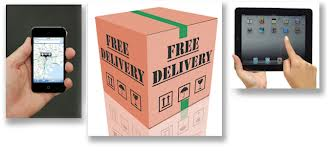 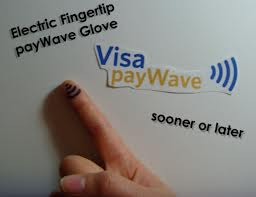 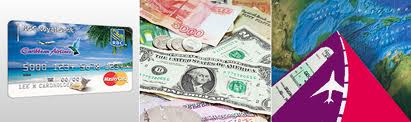 Currency
Paper money; bills
Personal check
A hand-written document used to pay for purchases using funds in a personal checking account
Cashier’s check
A check bought from a bank with payment guaranteed by the bank
Certified check
A personal check with a bank’s guarantee of payment
Money Order
A way for people with no checking account to send money by mail
Traveler’s check
A check used in place of cash when traveling for greater security
Debit card
A card used for point-of-sale transactions on a checking account
Credit card
A card used for payment through credit with interest accruing
Open-end credit
A credit arrangement where the amount of money borrowed continues to change as payments are made and purchases are put on the credit card
Closed-end credit
A credit arrangement where the amount of money borrowed and the amount to be repaid per month are fixed at the time the installment loan is made